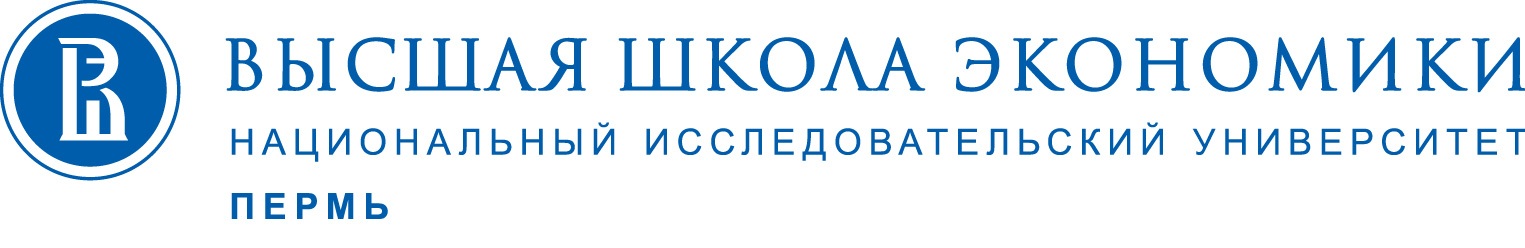 Сопроизводство образовательных услуг в средней школе: участие некоммерческих организаций
Светлана Суслова,
Анастасия Божья-Воля

НИУ ВШЭ - Пермь

08.04.2015
Понятие коллективного сопроизводства
Цель и гипотезы исследования
Региональные различия масштабов сопроизводства в сфере школьного образования
Тестирование гипотез
Сопроизводство – участие потребителя в производстве блага
Потребитель-производитель
Традиционный производитель
Brudney Jeffrey L. and England, Robert E. (1983) Toward a Definition of the Coproduction Concept. P. 61
Coproduction describes processes through which diverse inputs are contributed by individuals and organisations that are not part of an official government agency primarily responsible for producing a particular public good or service 

E.Ostrom (2012)
OECD definition
[Co-production is] a way of planning, designing, delivering and evaluating public services which draws on direct input from citizens, service users and civil society organisations.
OECD (2011)
Формы сопроизводства
Формы коллективного сопроизводства в школах:


Родительские комитеты
Зарегистрированные НКО
Деятельность НКО в сфере сопроизводства (1)
содействие разработке и реализации некоммерческих проектов и программ для учеников Гимназии в области начального, основного, среднего «полного» общего и дополнительного образования; 
содействие развитию Гимназии, укреплению ее материально-технической базы;
содействие привлечению внебюджетных средств для обеспечения деятельности и развития Учреждения;
содействие организации и улучшению условий труда педагогических и других  работников Учреждения;

содействие организации конкурсов, соревнований и других массовых внешкольных мероприятий Учреждения
Деятельность НКО в сфере сопроизводства (2)
-   Поощрение лучших педагогов, классных руководителей.;
-   Распределение по представлению руководителя ОУ стимулирующих выплат педагогическому персоналу, внесение рекомендаций по распределению стимулирующих выплат непедагогическому персоналу;
-    Выплата стипендий одаренным детям;
-   Проведение праздников, спортивных соревнований, конкурсов;
-   Сбор денег на нужды образовательного учреждения, улучшение МТБ школы;
-   Оказание помощи малоимущим учащимся;
-   Проведение конкурсов профессионального мастерства среди педагогов;
-   Выплата грантов для осуществления инновационных проектов работниками ОУ;
-   Участие в разработке локальных актов образовательного учреждения, образовательной программы.
Цель исследования – 
    выявление факторов создания и развития НКО, участвующих в сопроизводстве образовательных услуг

Объект исследования –
   благотворительные фонды, некоммерческие партнерства, общественные и другие некоммерческие организации, созданные с целью поддержки образовательного учреждения
Предполагаемые факторы
Выборка

76 городов – региональных центров, 2 города – федеральных субъекта
6454 государственных и муниципальных образовательных учреждения (СОШ, гимназии, лицеи)
841 НКО
Доля образовательных учреждений, участвующих в коллективном сопроизводстве
Региональные различия доли ОУ, участвующих в коллективном сопроизводстве
Корреляция между созданием НКО в сфере сопроизводства образовательных услуг и региональными социо-экономическими показателями
Структура общеобразовательных учреждений (1)
Структура общеобразовательных учреждений (2)
Спасибо за внимание!


ssuslova@hse.ru